Ανθρωπολογία της Κοινωνικής Μνήμης
Γεωργία Σαρικούδη
gsarikoudi@yahoo.gr
Το ταξίδι
Τι θυμούνται οι πρόσφυγες;
Ταξίδι
Τη ζωή στους παιδικούς σταθμούς/Πρώτες δυσκολίες στη χώρα υποδοχής
Εργατικότητα
Οι κοινωνικές παροχές του σοσιαλιστικού κράτους
Αναφορές στην πρόοδο των σοσιαλιστικών κρατών
Η εικόνα μιας ενωμένης κοινότητας
Νοσταλγία πατρίδας
Παιδικοί Σταθμοί στην Τσεχοσλοβακία
Nove Hrady, 1950
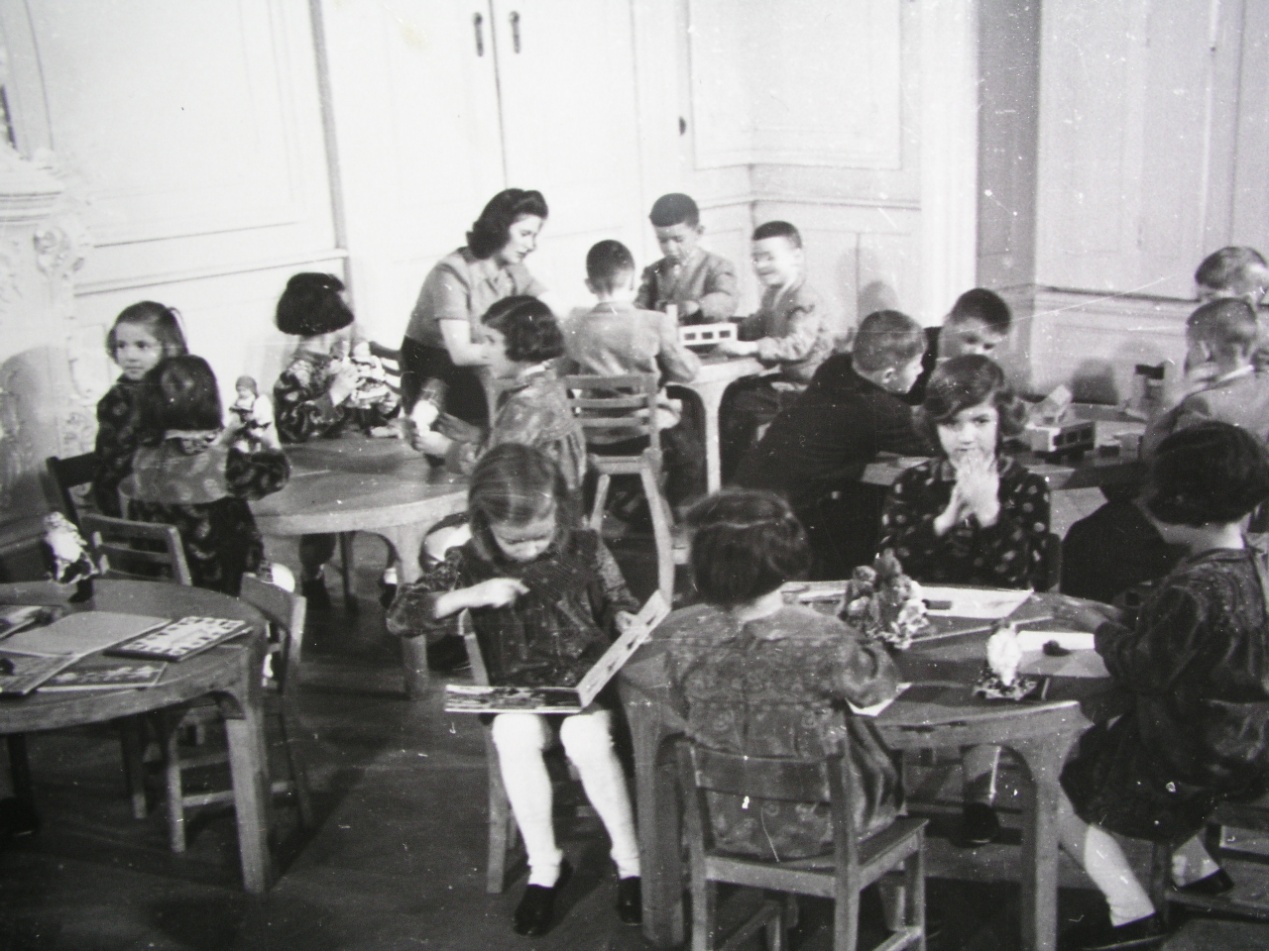 Παιδικός σταθμός Nove Hrady, 1952
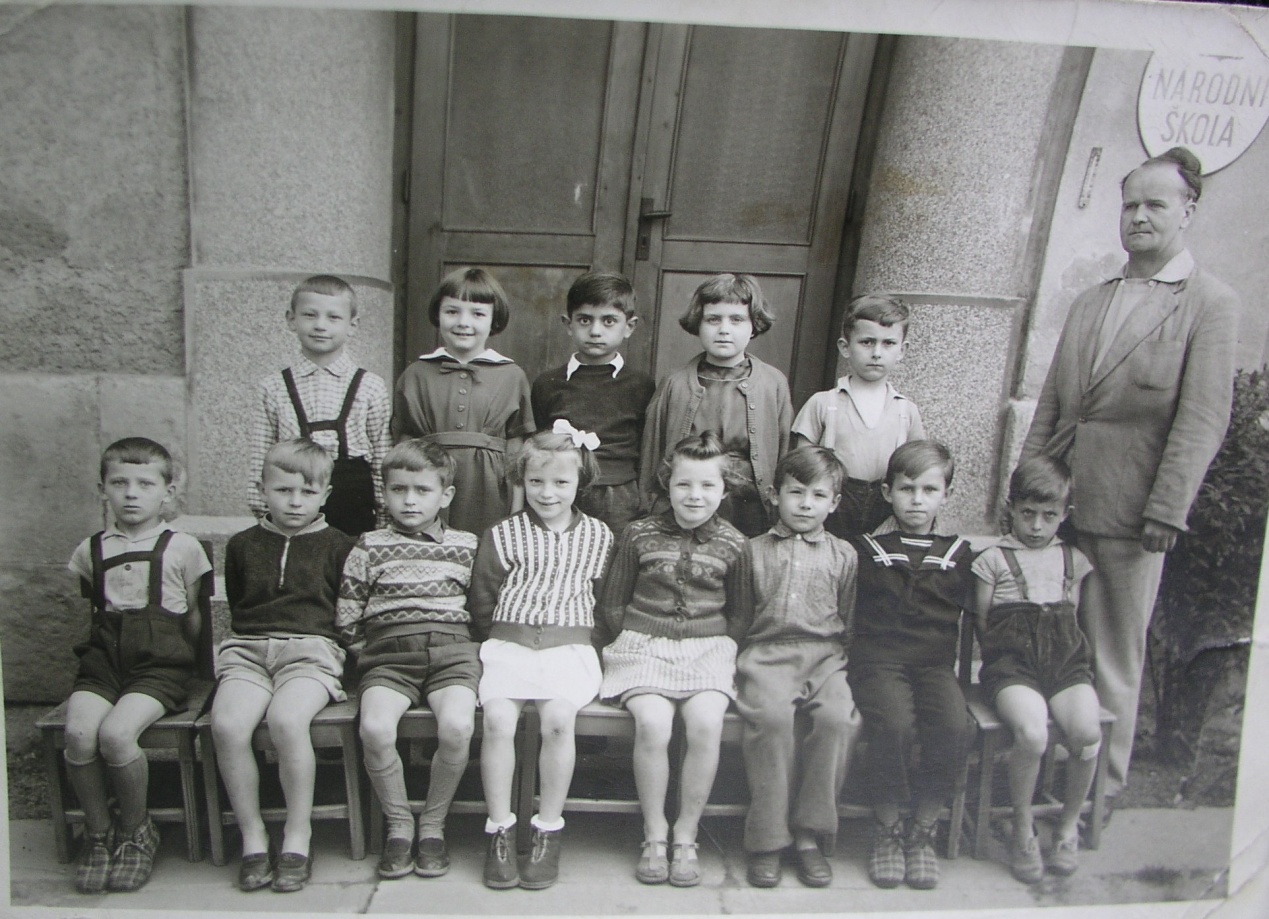 Παιδικός σταθμός Chrastava 1950
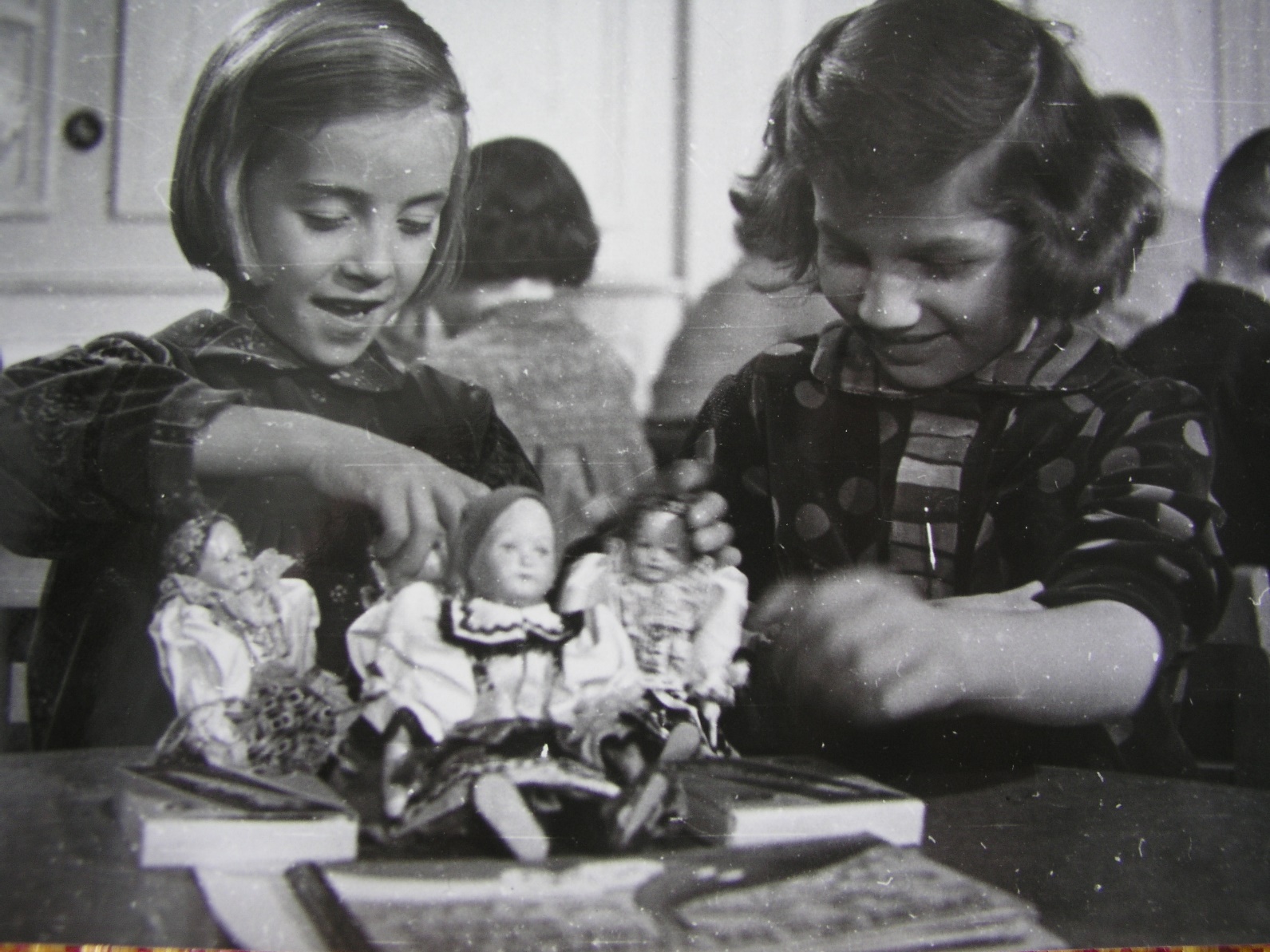 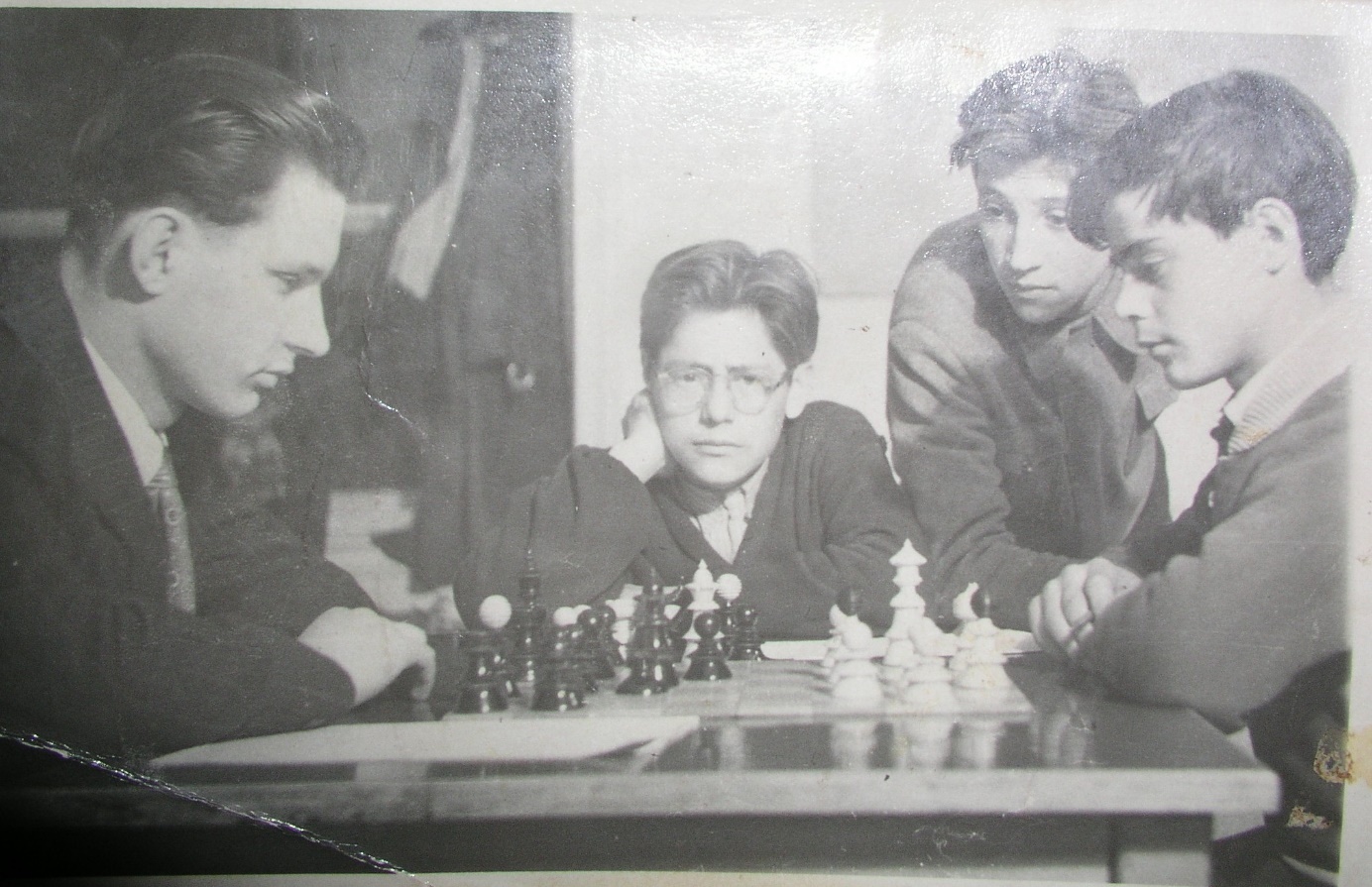 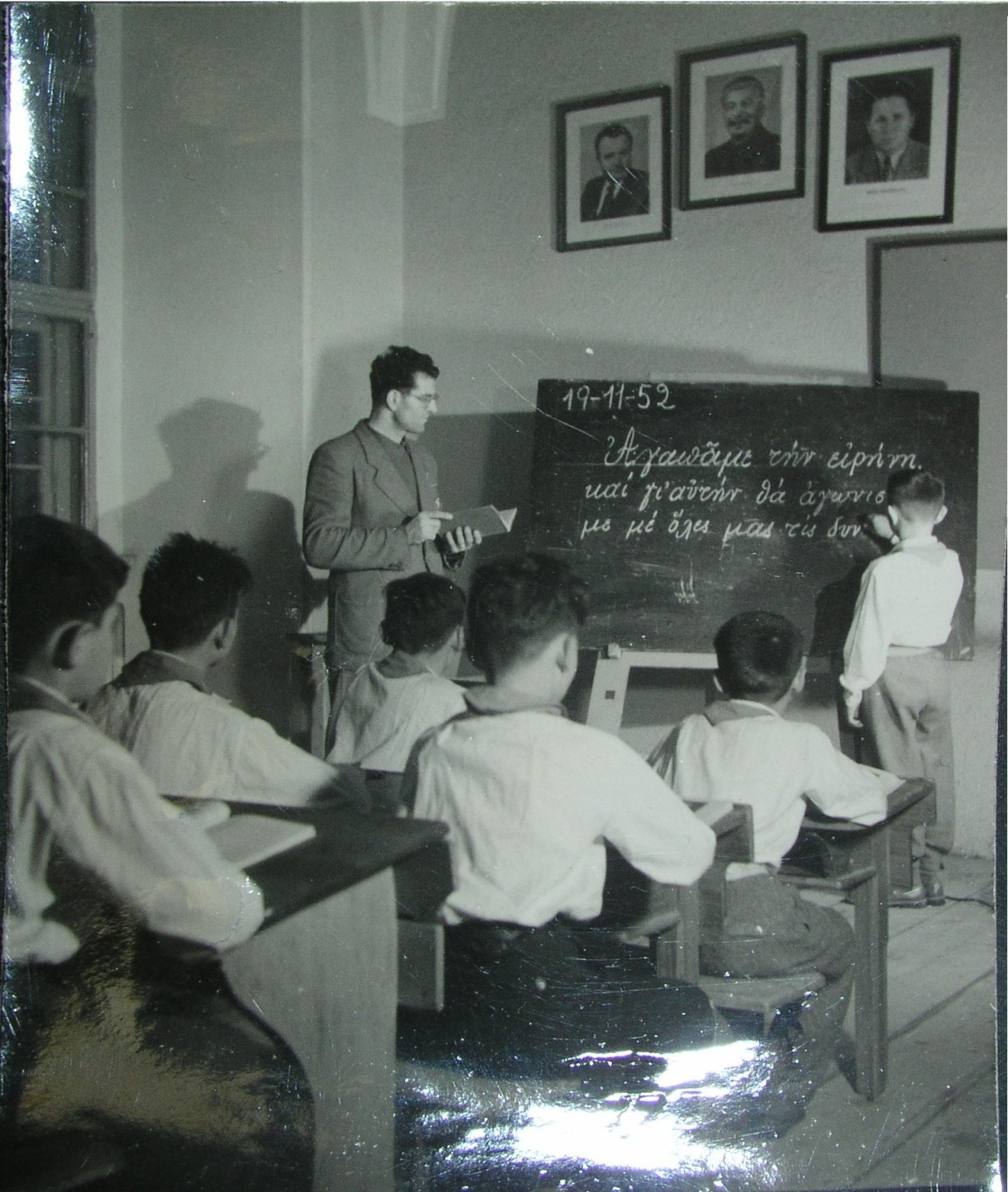 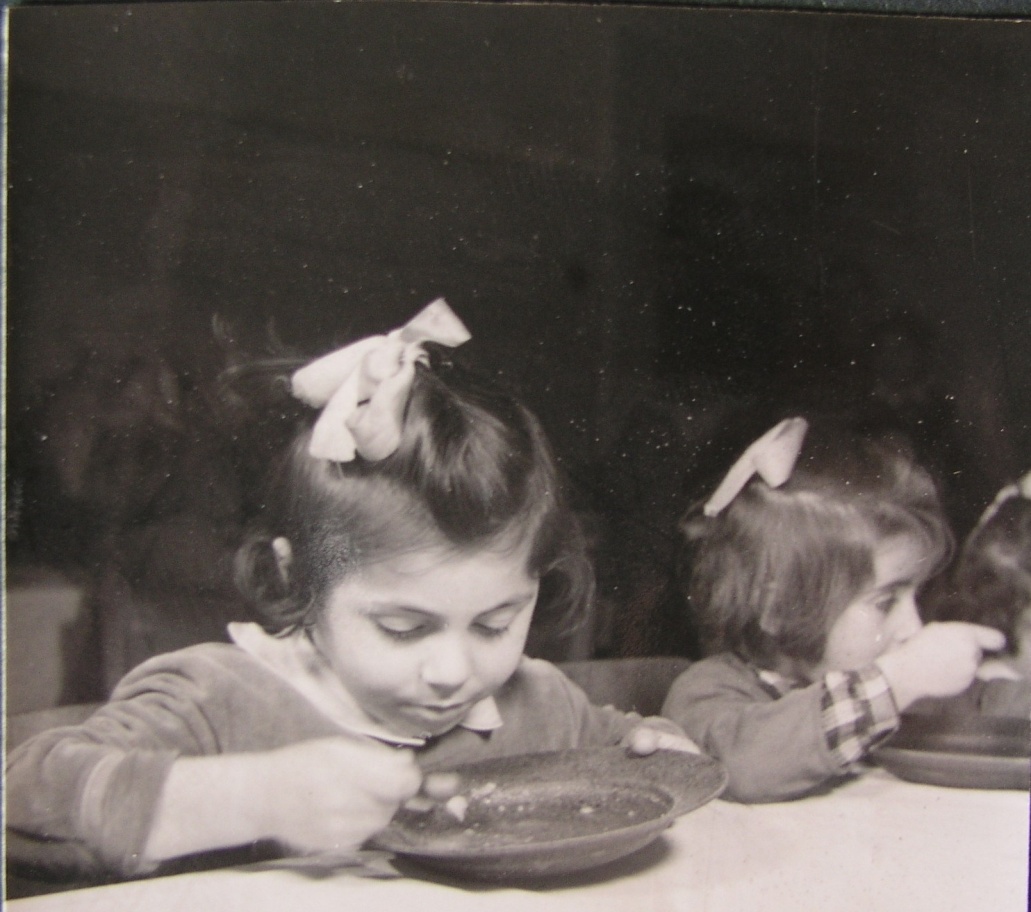 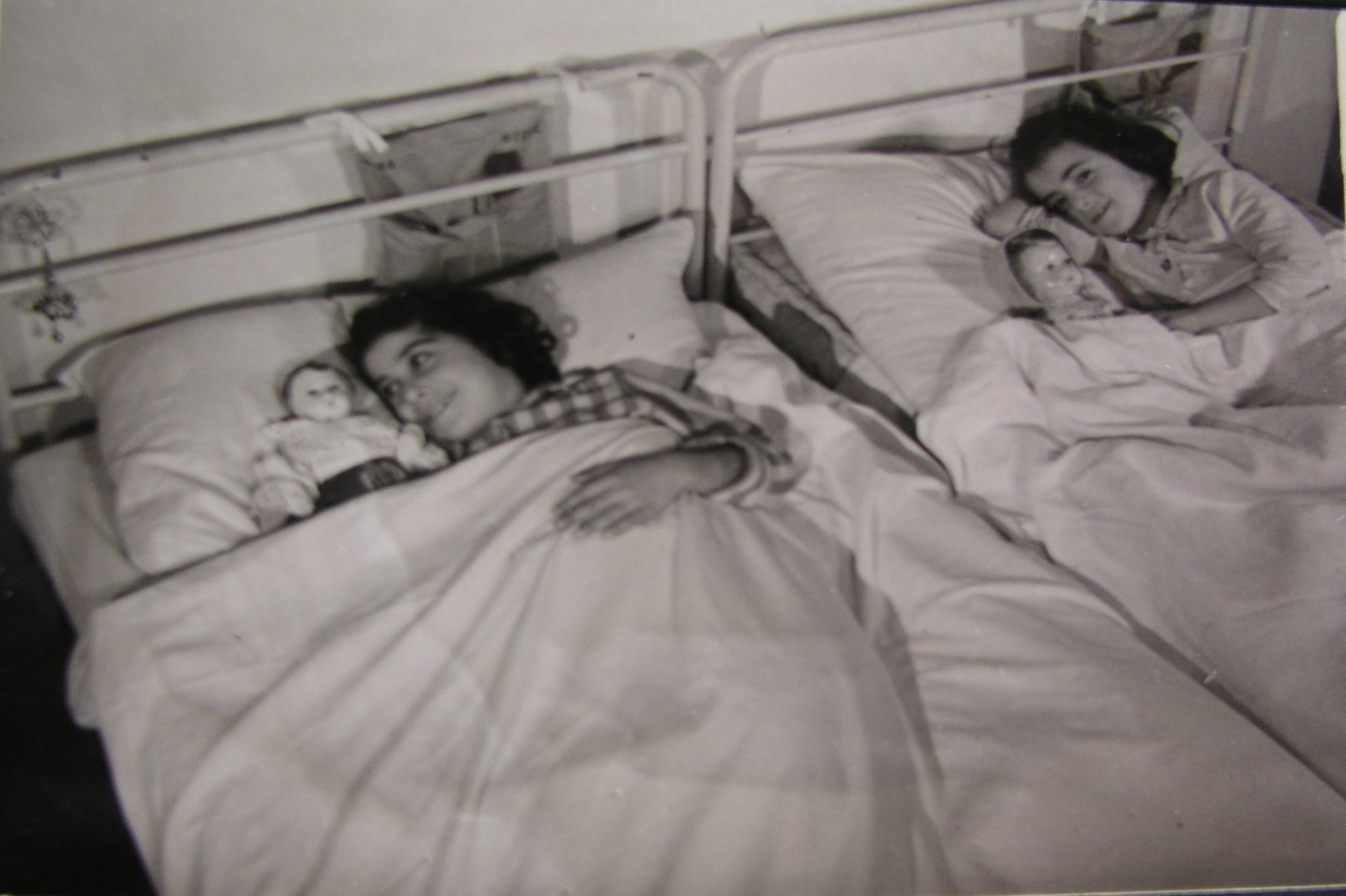 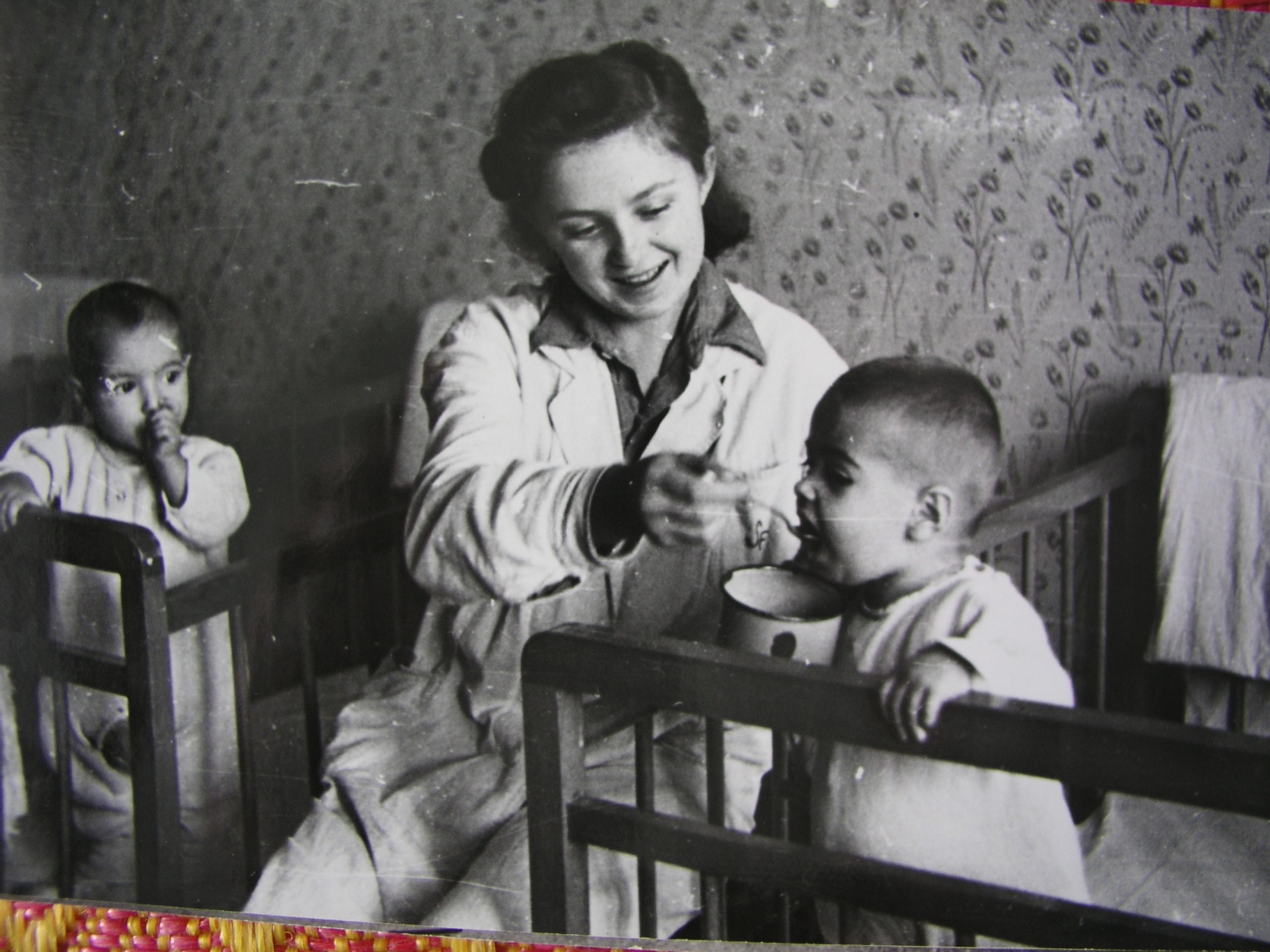 Chrastava 2007
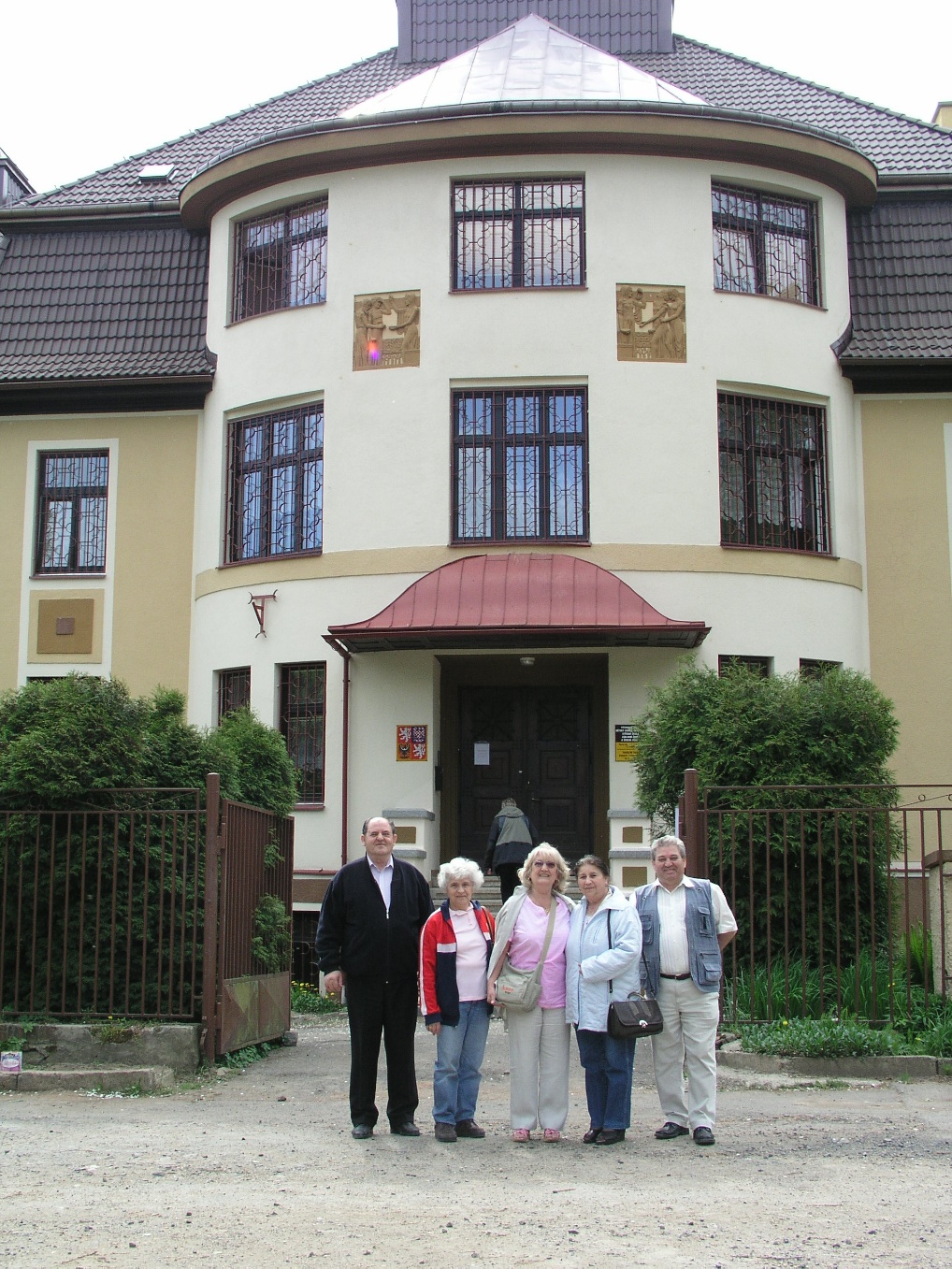 Τραυματικές εμπειρίες
Ο πόλεμος, η βία, οι εικόνες θανάτου, η πείνα και οι αρρώστιες
Ο αποχωρισμός από την οικογένεια και τον τόπο καταγωγής
Η επανένωση της οικογένειας
Η είδηση θανάτου κάποιου στενού συγγενή και ο τρόπος που το μάθαιναν

Αυτό που μετατρέπει μια επώδυνη εμπειρία σε τραύμα συνδέεται με τον τρόπο που αυτή εγγράφεται στη μνήμη και με την έλλειψη αμυντικών μηχανισμών που θα βοηθούσε τα υποκείμενα να την επεξεργαστούν και να ανασυγκροτήσουν την ταυτότητά τους
Πώς αναγνωρίζεται το τραύμα στην αφήγηση
Αλλαγή στον τόνο φωνής
Αλλαγή στη γλώσσα του σώματος
Μια μεγάλη παύση πριν ή μετά την αφήγηση
Η απουσία συναισθημάτων 
Οι αναμνήσεις –προπέτασμα (screen memories)
Η αναφορά σε επίμονα όνειρα
Δυσκολίες στη χώρα υποδοχής
Αναφέρονται στις πρώτες δυσκολίες που συνάντησαν όταν έφτασαν στην ξένη χώρα και πώς αυτές ξεπεράστηκαν
Eργατικότητα – success story
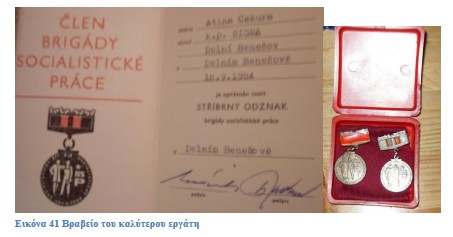 Εικόνα ενωμένης κοινότητας – αλληλεγγύη
Έντονο αίσθημα συνανήκειν
Ωστόσο μια δολοφονία χαρακτηριστικό παράδειγμα διαίρεσης της κοινότητας- διαφορετικές εκδοχές